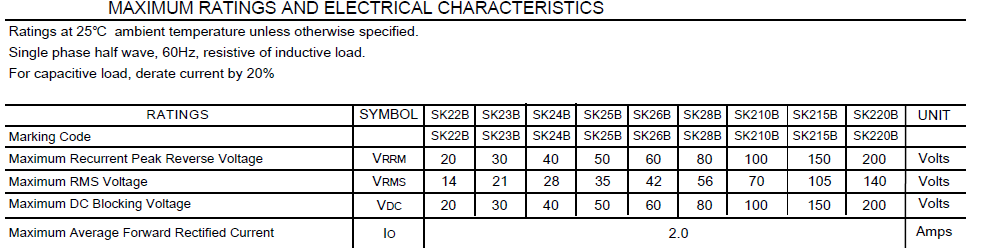 diode D10 voltage test
2023/3/31 test result
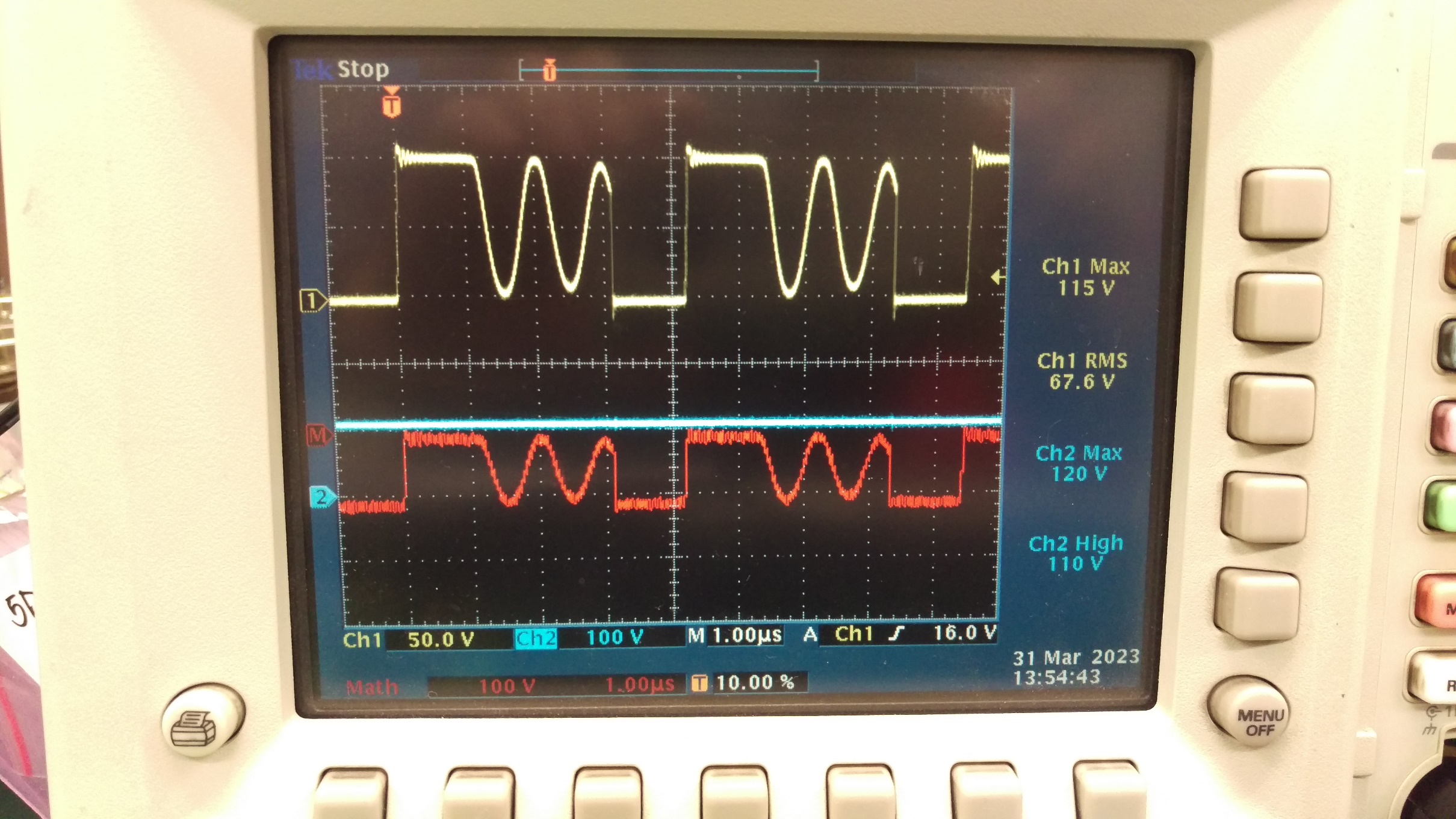 Ch1 : V+
The 2023/3/31 and 2023/4/07 test result picture is the test result for D10 diode. 
The ch1 is V+ point of D10 and the ch2 is V- point of D10.
The test point of D10 is shown in schematic.

2023/3/31 result shows the ch2 voltage
scale is set to 100V.

2023/4/07 result shows the ch2 voltage
scale is set to 50V.

According these result and compared with D10
specification , please help to advise
D10 voltage test result.
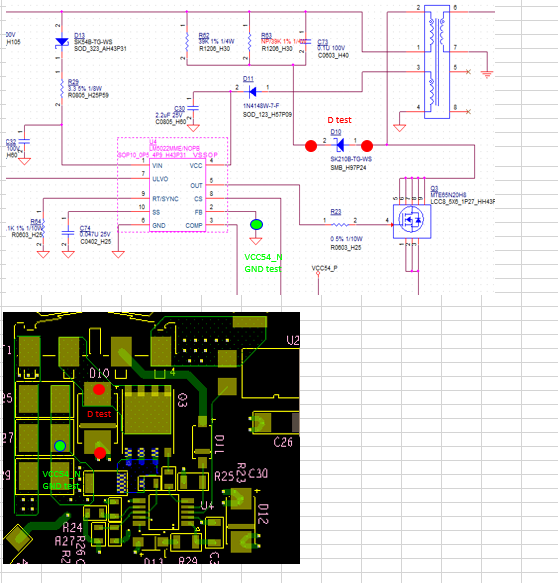 Ch2 : V-
Ch2 : V-
Ch1 : V+
2023/4/07 retest result
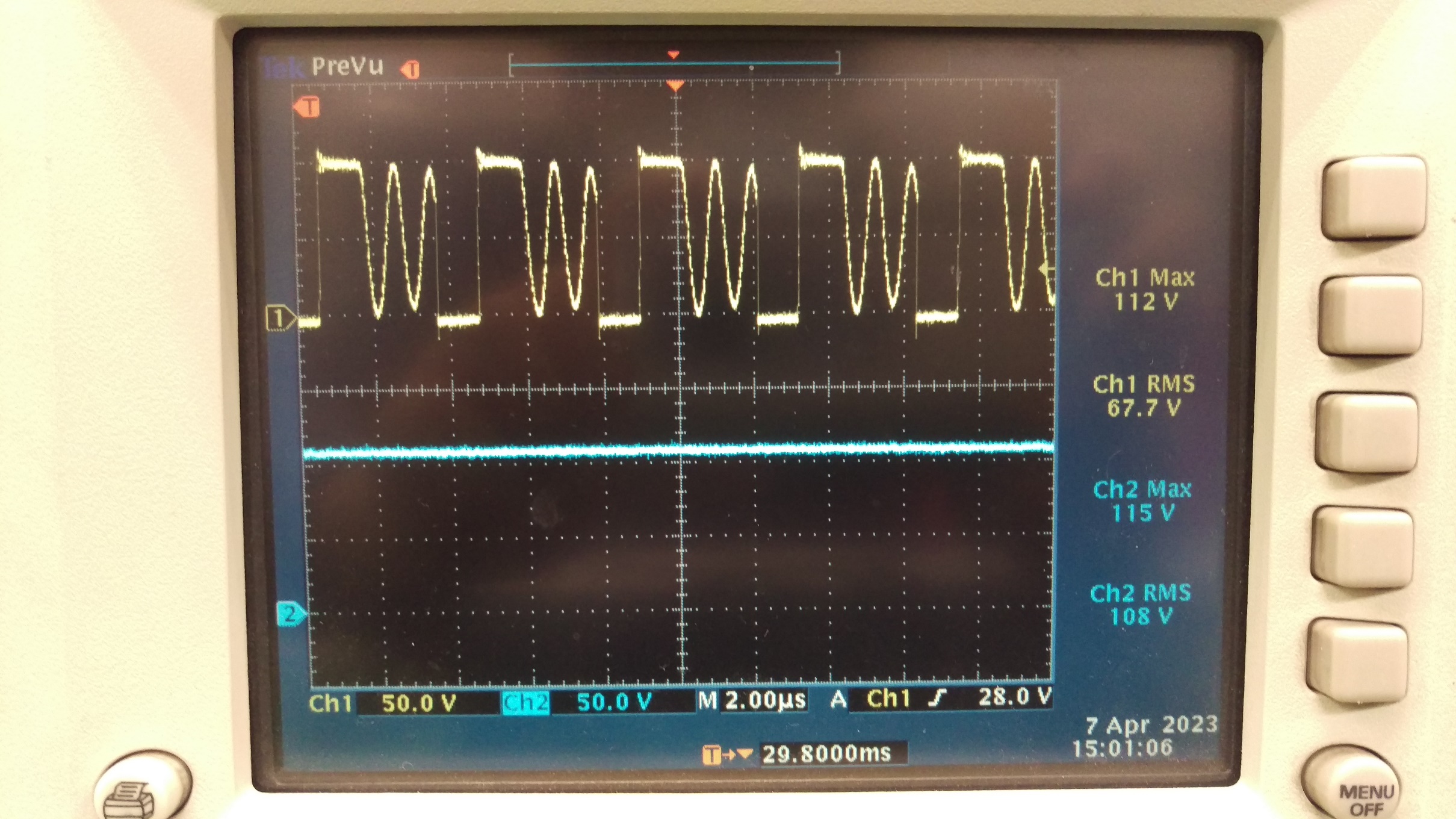 Ch1 : V+
Ch2 : V-
D10  specification